一起去旅行
TRAVEL ALBUM
旅行相册 赏春/出游/踏青
点击开始吧
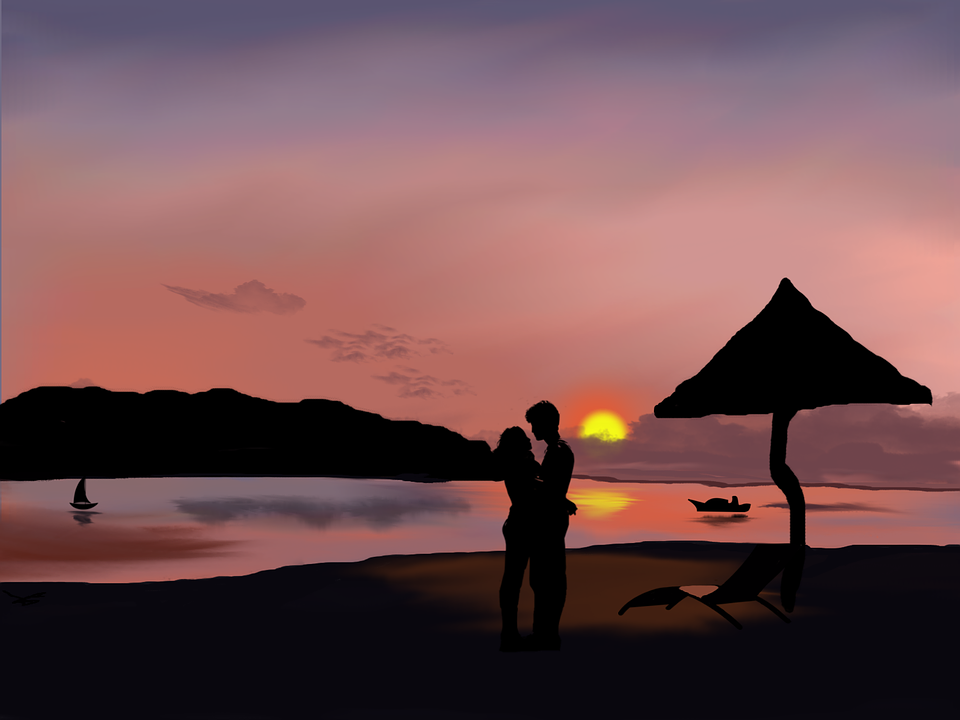 点击添加标题
In this part you should describe your business to the investor. You have to make sure he can make it clearIn this part you should describe your business to the investor. You have to make sure he can make it clear
In this part you should describe your business to the investor. You have to make sure he can make it clear
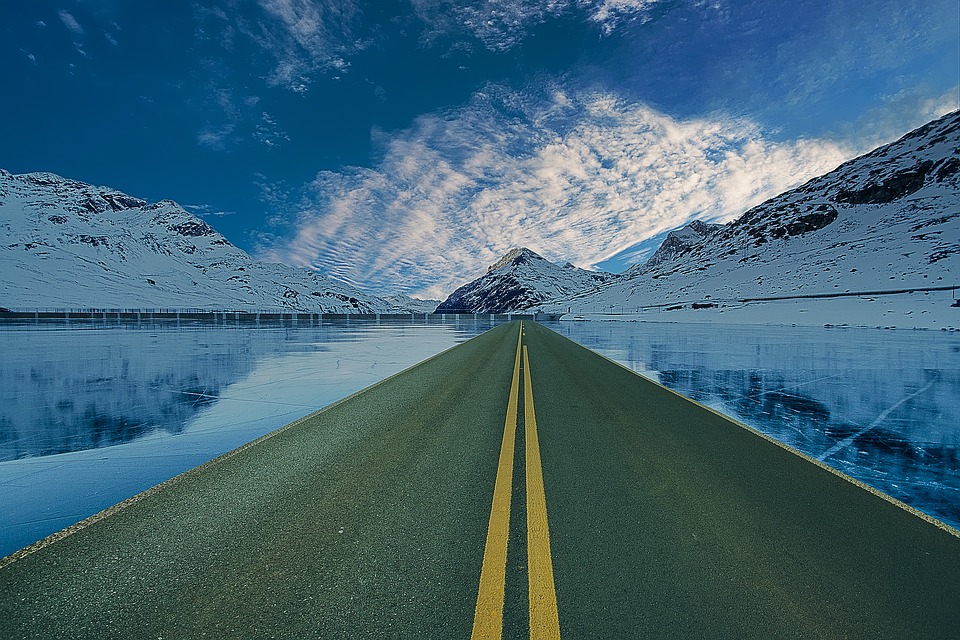 添加标题
In this part you should describe your business to the investor. You have to make sure he can make it clear
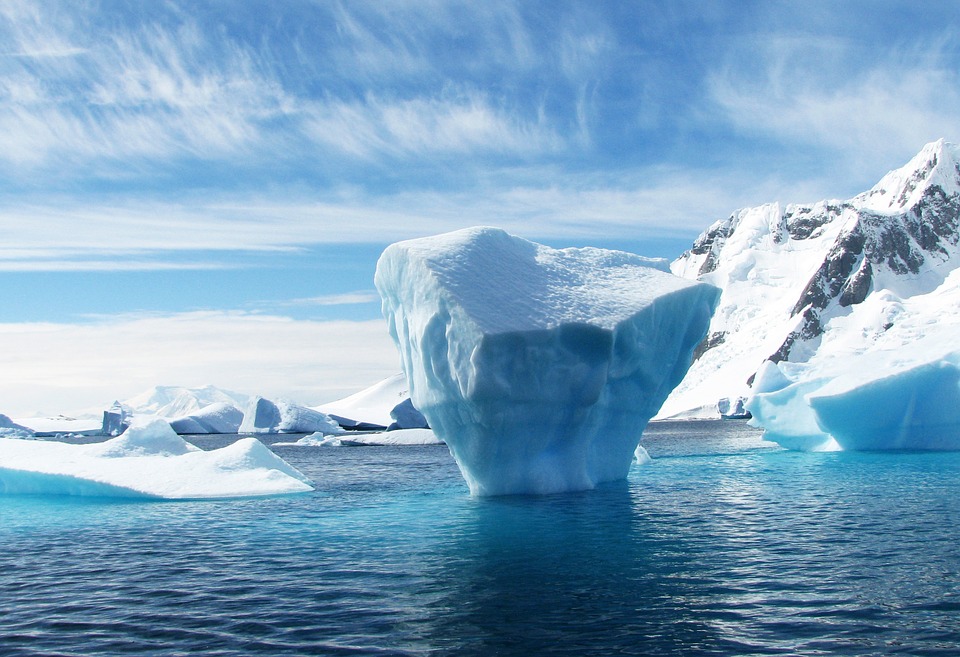 添加标题
In this part you should describe your business to the investor. You have to make sure he can make it clearIn this part you should describe your business to the investor. You have to make sure he can make it clear
In this part you should describe your business to the investor. You have to make sure he can make it clear
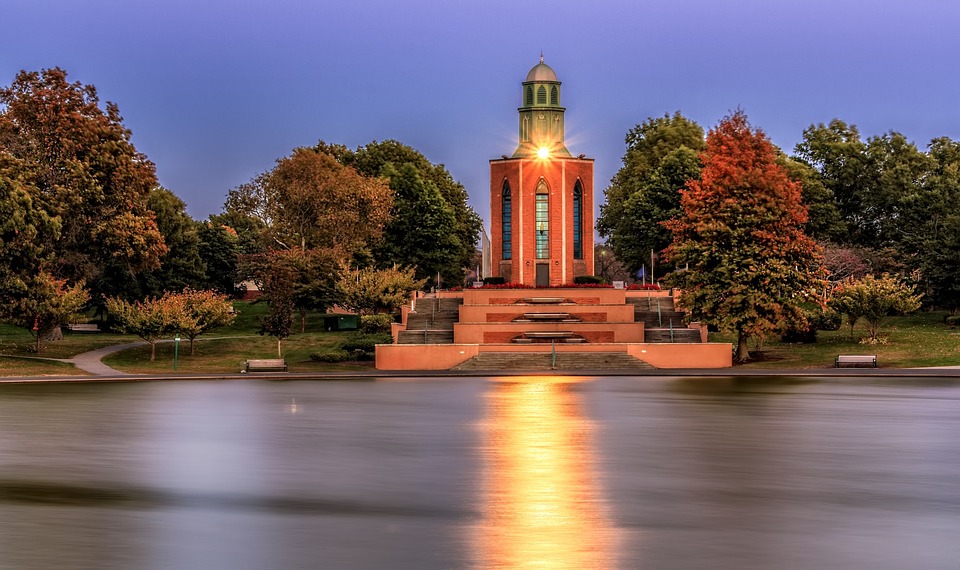 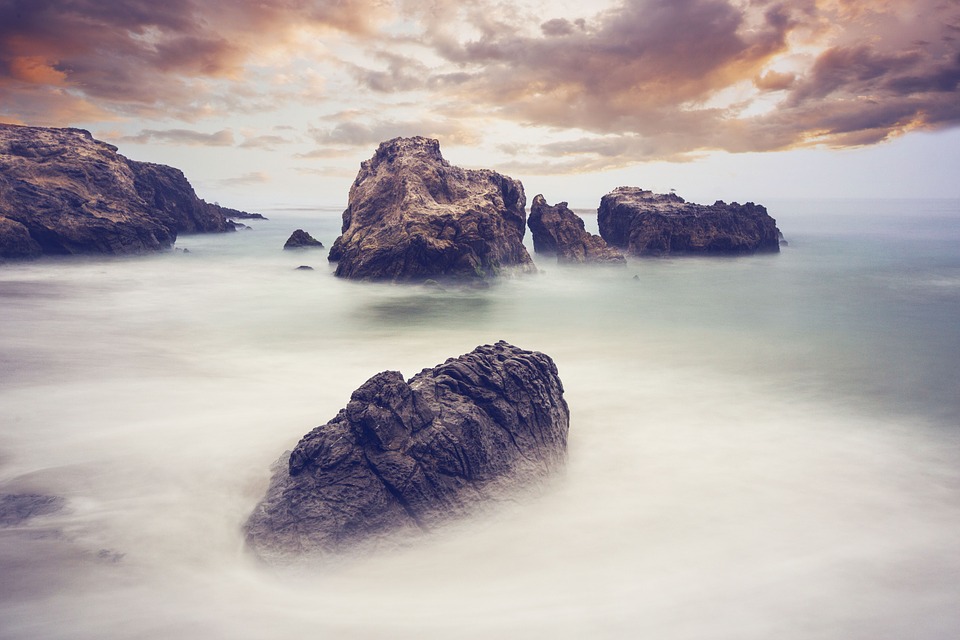 添加标题
In this part you should describe your business to the investor. You have to make sure he can make it clearIn this part you should describe your business to the investor. You have to make sure he can make it clear
In this part you should describe your business to the investor. You have to make sure he can make it clear
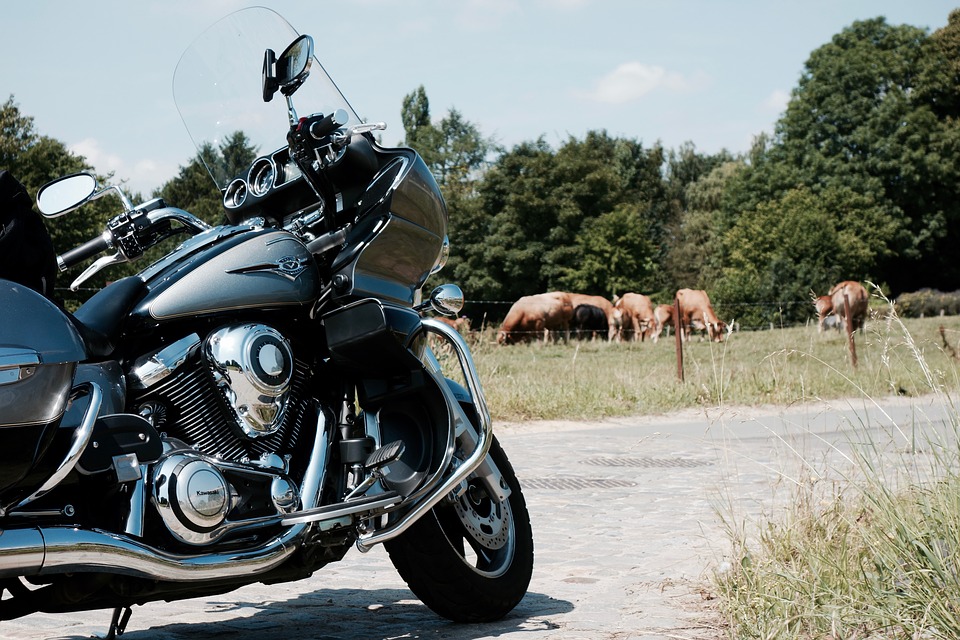 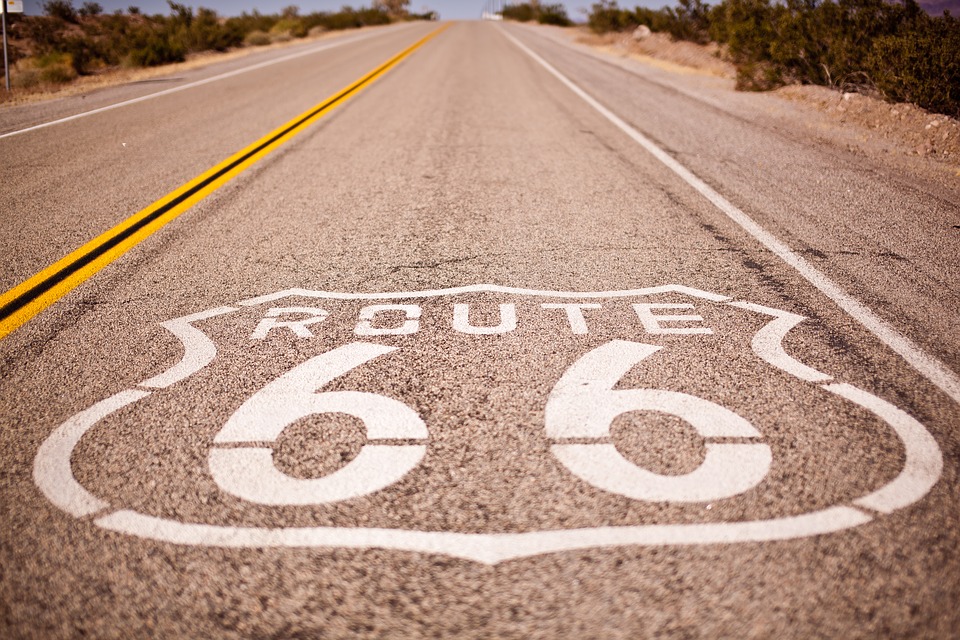 添加标题
In this part you should describe your business to the investor. You have to make sure he can make it clearIn this part you should describe your business
点击添加标题
In this part you should describe your business to the investor. You have to make sure he can make it clearIn this part you should describe your business to the investor.
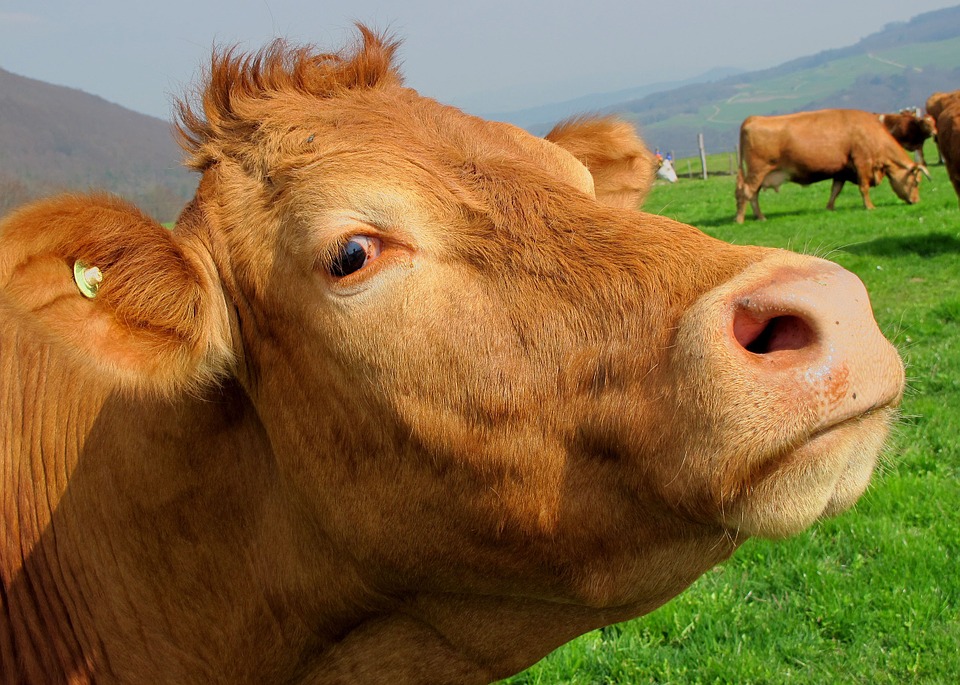 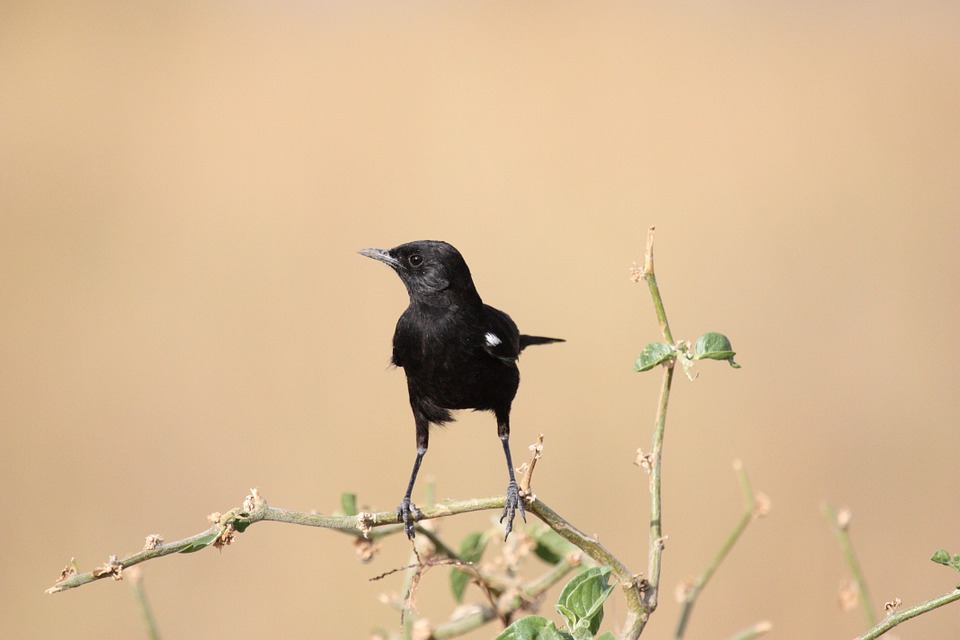 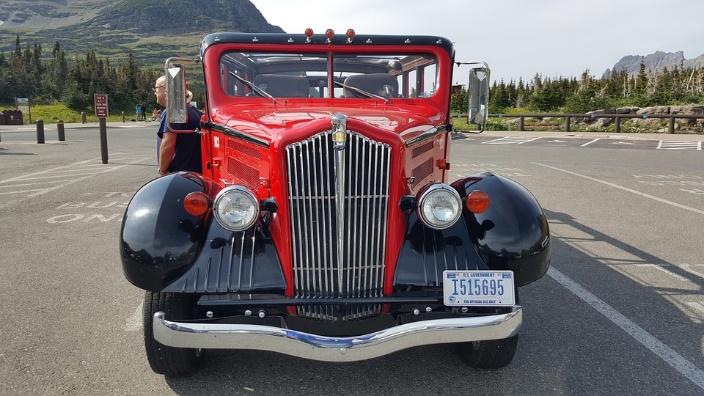 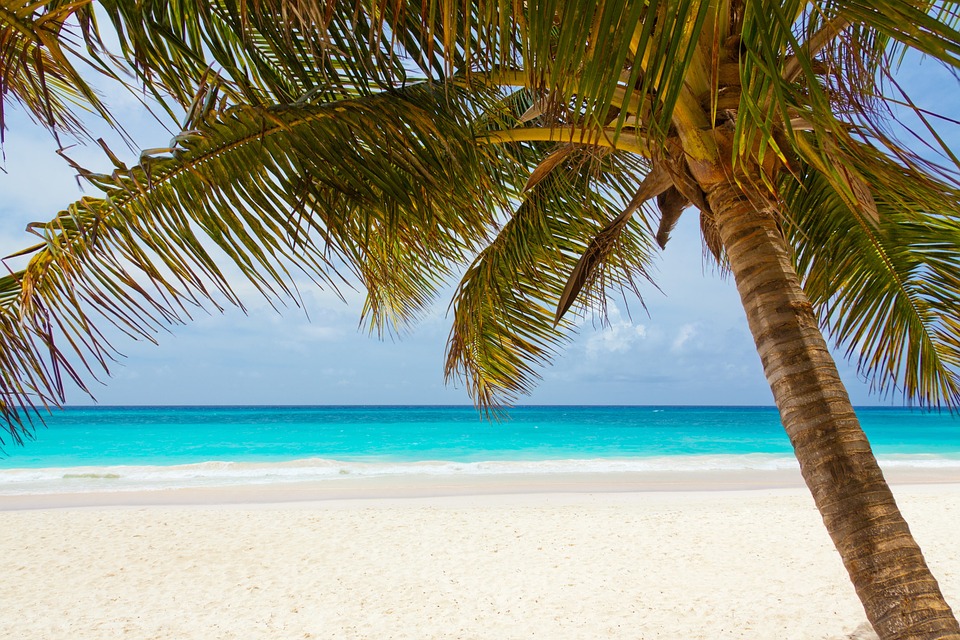 添加标题
In this part you should describe your business to the investor. You have to make sure he can make it clearIn this part you should describe your business to the investor. You have to make sure he can make it clear
In this part you should describe your business to the investor. You have to make sure he can make it clear
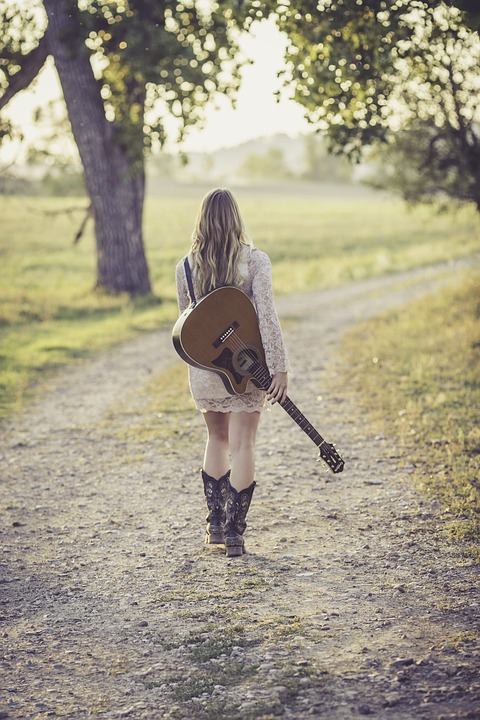 In this part you should describe your business to the investor. You have to make sure he can make it clearIn this part you should describe your business to the investor. In this part you should describe your business to the investor. You have to make sure he can make it clearIn this part you should describe your business to the investor. In this part you should describe your business to the investor.
点击添加标题
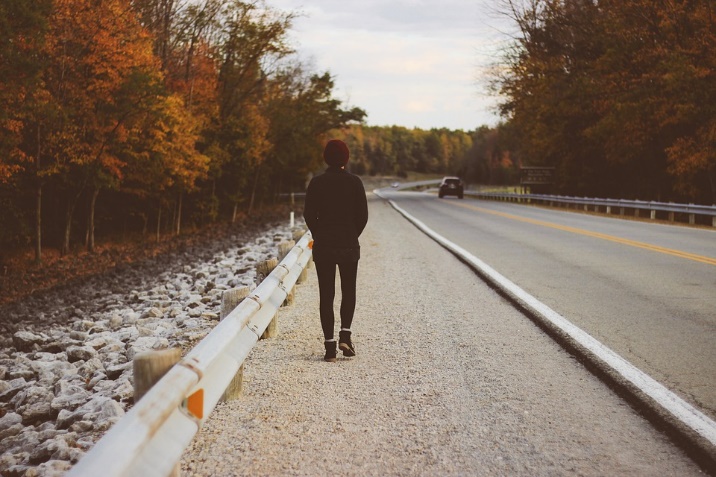 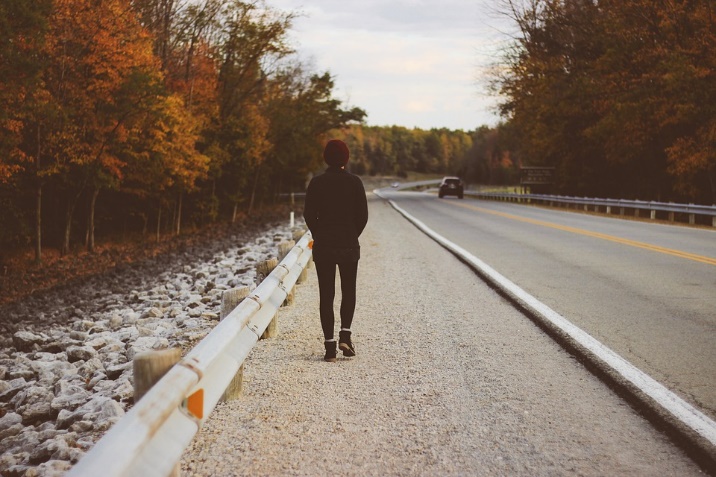 点击输入一句动人的话
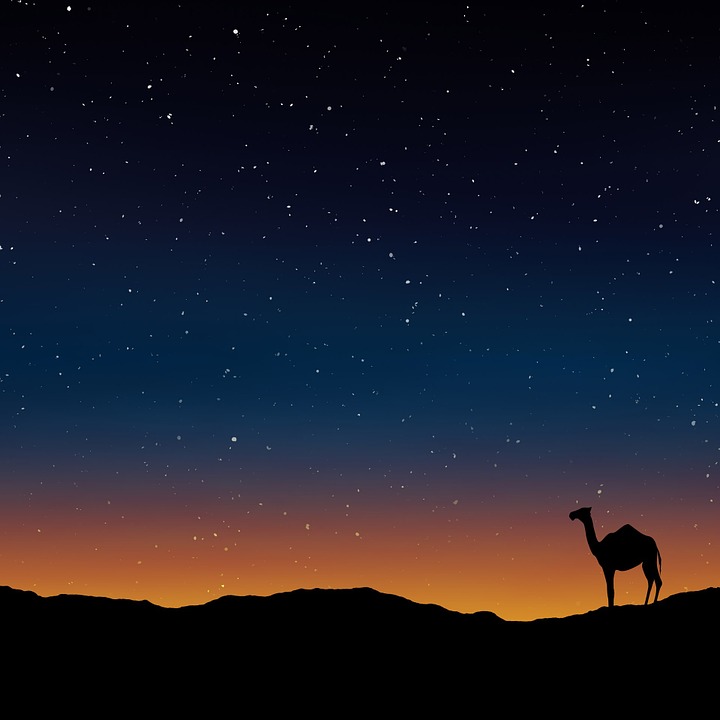 In this part you should describe your business to the investor. You have to make sure he can make it clearIn this part you should describe your business to the investor. In this part you should describe your business to the investor. You have to make sure he can make it clearIn this part you should describe your business to the investor. In this part you should describe your business to the investor.
点击添加标题
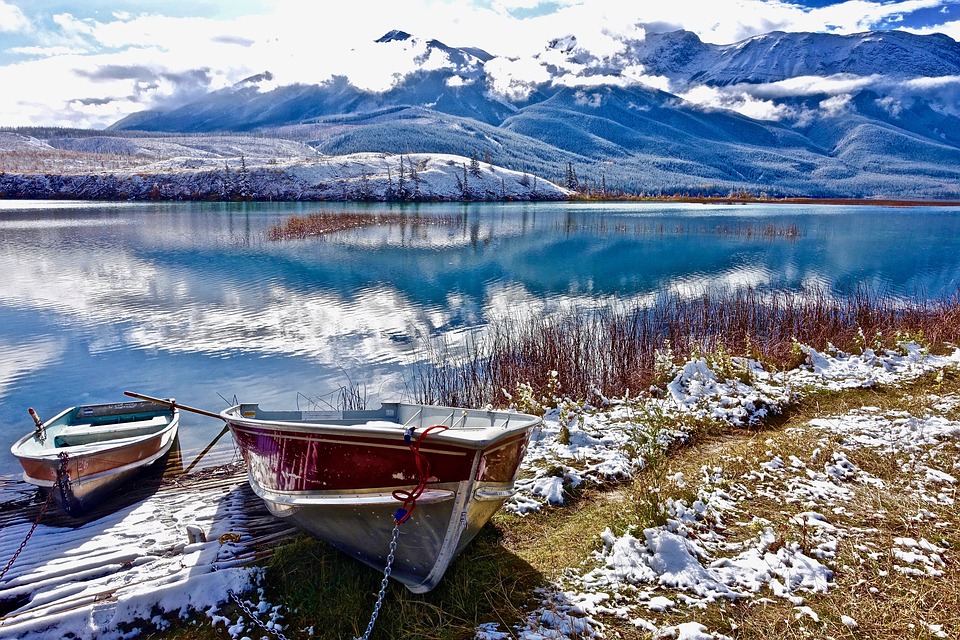 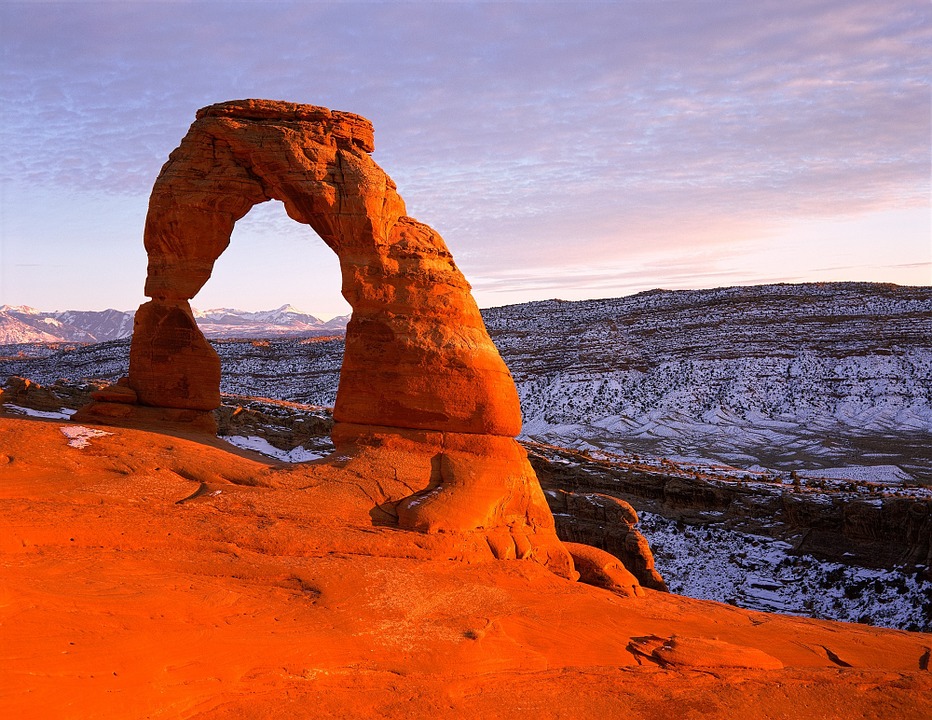 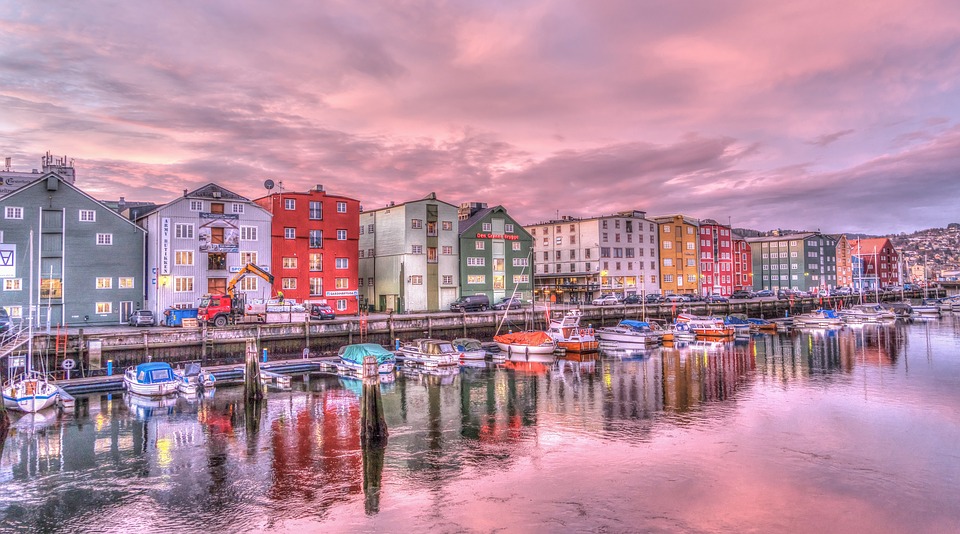 添加标题
In this part you should describe your business to the investor. You have to make sure he can make it clearIn this part you should describe your business
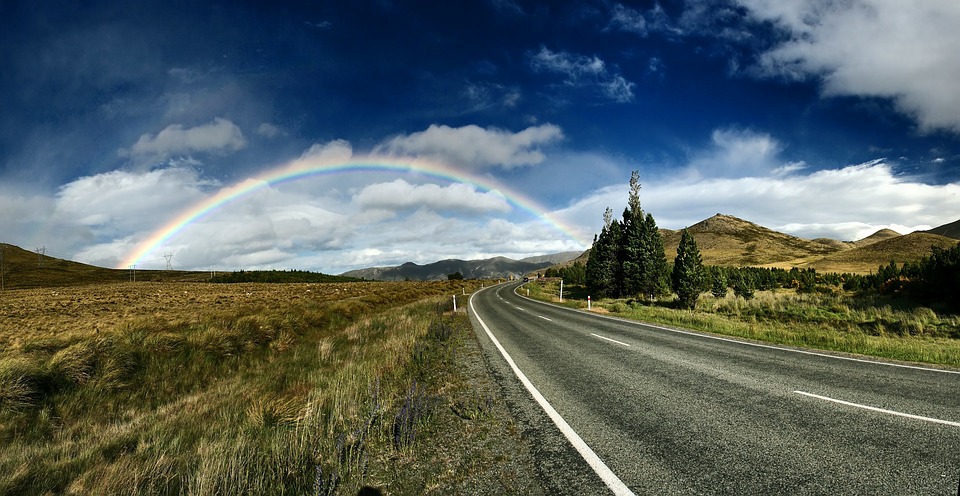 In this part you should describe your business to the investor. You have to make sure he can make it clearIn this part you should describe your business to the investor. In this part you should describe your business to the investor. You have to make sure he can make it clearIn this part you should describe your business to the
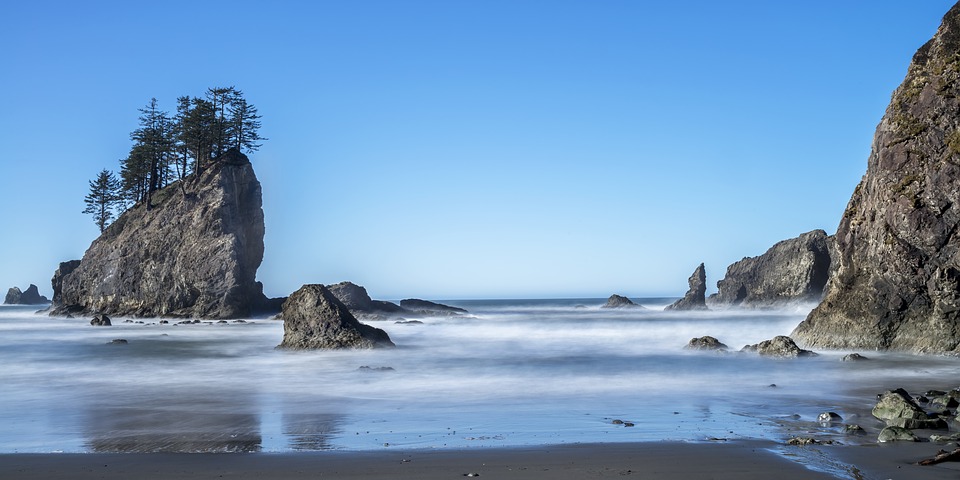 点击添加标题
In this part you should describe your business to the investor. You have to make sure he can make it clearIn this part you should describe your business to the investor. In this part you should describe your business to the investor. You have to make sure he can
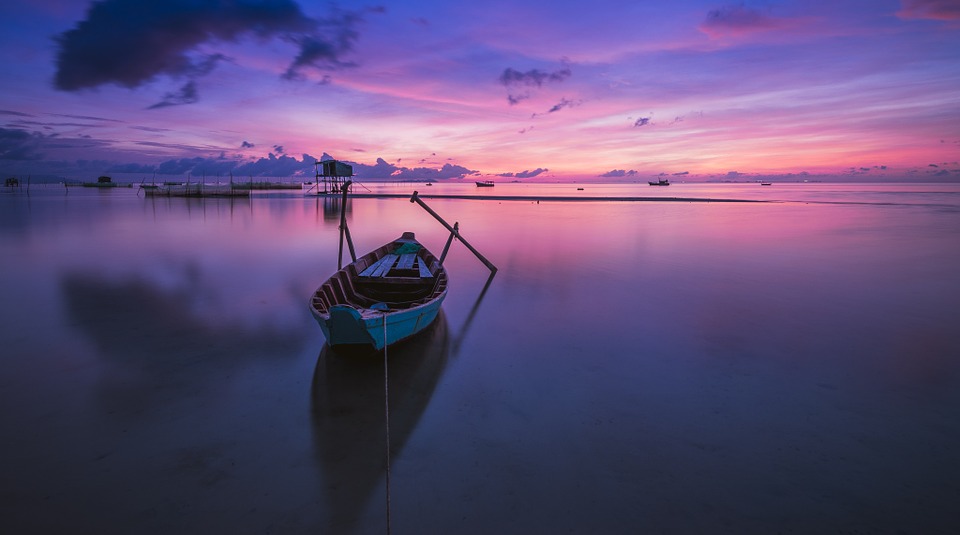 In this part you should describe your business to the investor. You have to make sure he can make it clearIn this part you should describe your business to the investor.
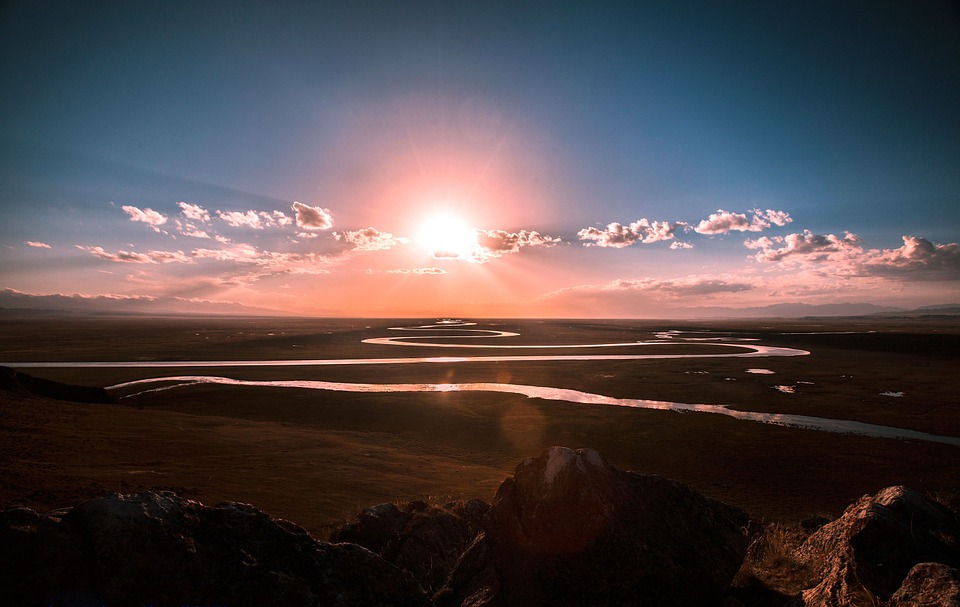 点击添加标题
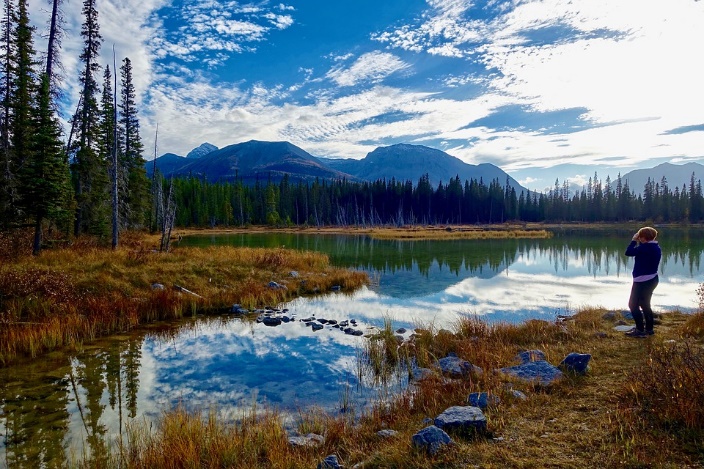 In this part you should describe your business to the investor. You have to make sure he can make it clearIn this part you should describe your business to the investor. In this part you should describe your business to the investor. You have to make sure he can make it clearIn this part you should describe your business to the
In this part you should describe your business to the investor. You have to make sure he can make it clearIn this part you should describe your business to the investor. In this part you should describe your business to the investor.
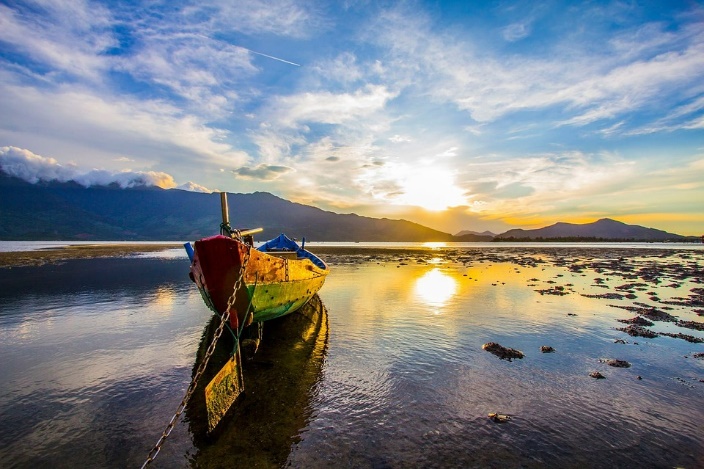 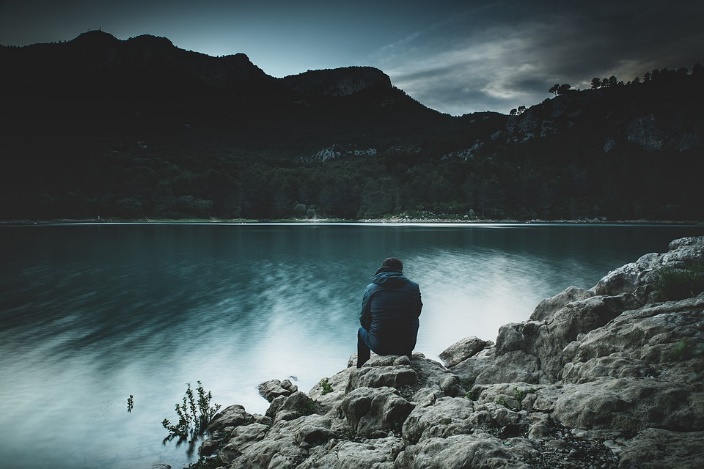 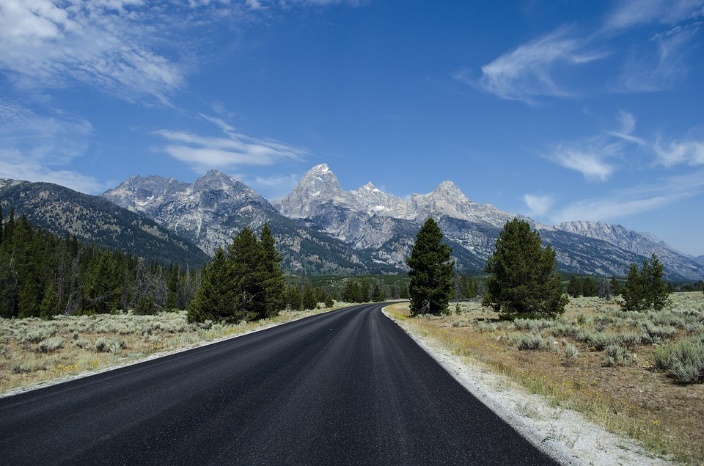 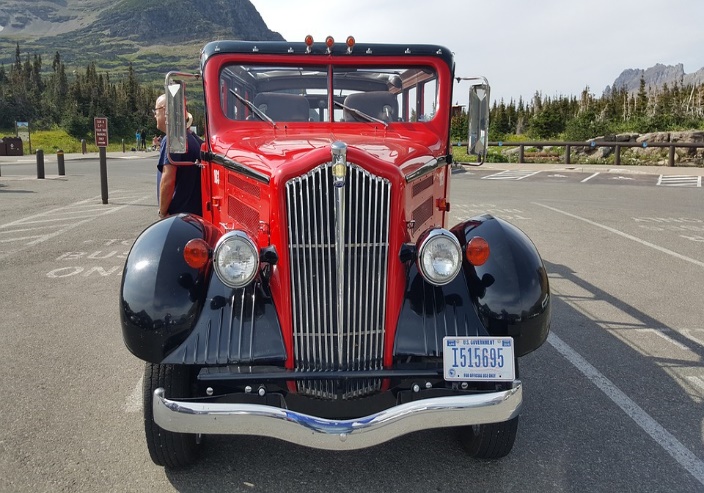 添加标题
In this part you should describe your business to the investor. You have to
点击添加标题
In this part you should describe your business to the investor. You have to make sure he can make it clearIn this part you should describe your business to the investor. In this part you should describe your business to the investor. You have to make sure he canIn this part you should describe your business to the investor. You have to make sure he can make it clearIn this part you should describe your business to the investor. In this part you should describe your business to the investor.
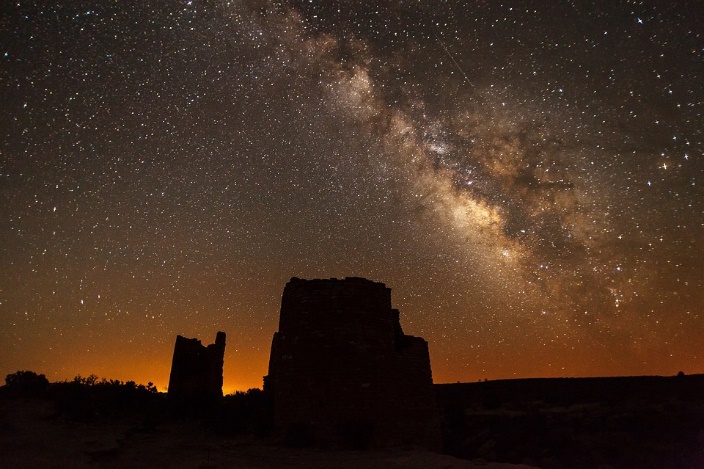 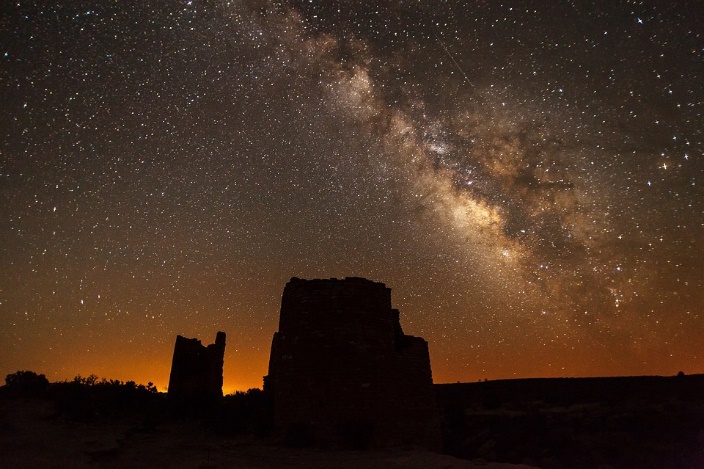 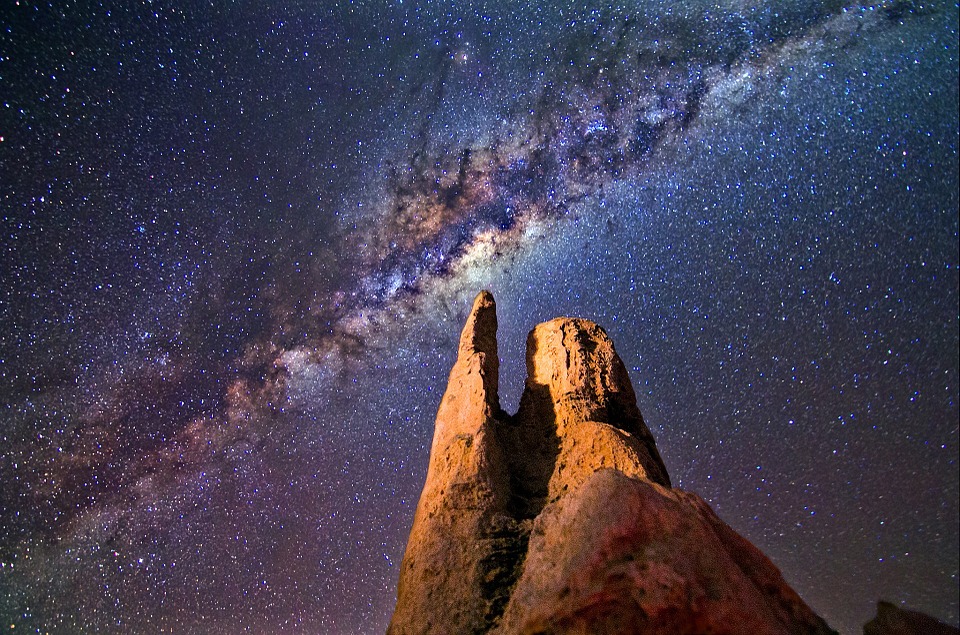 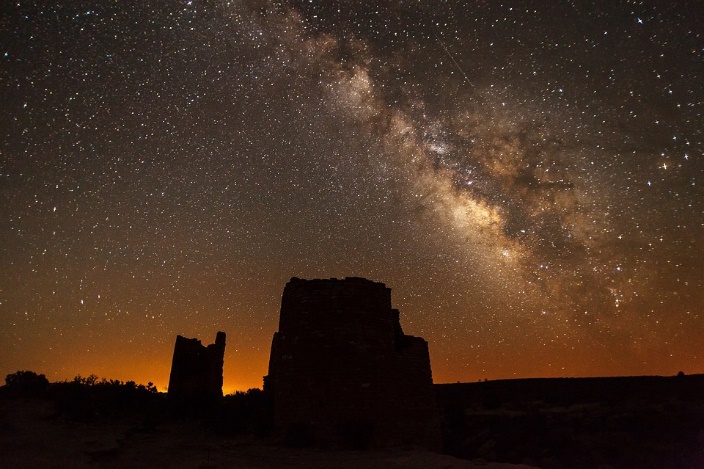 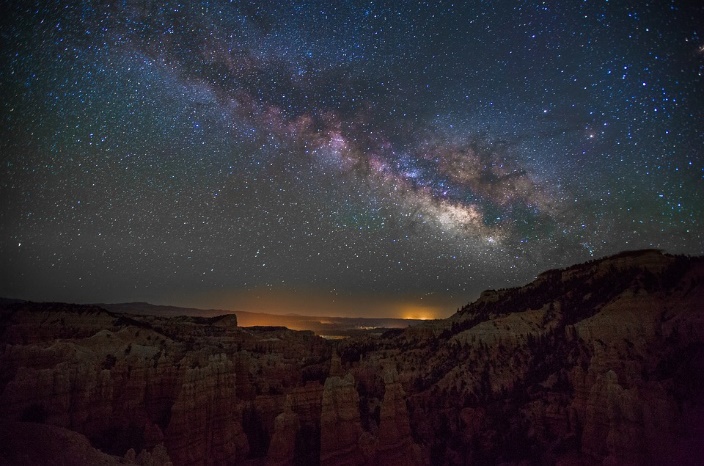 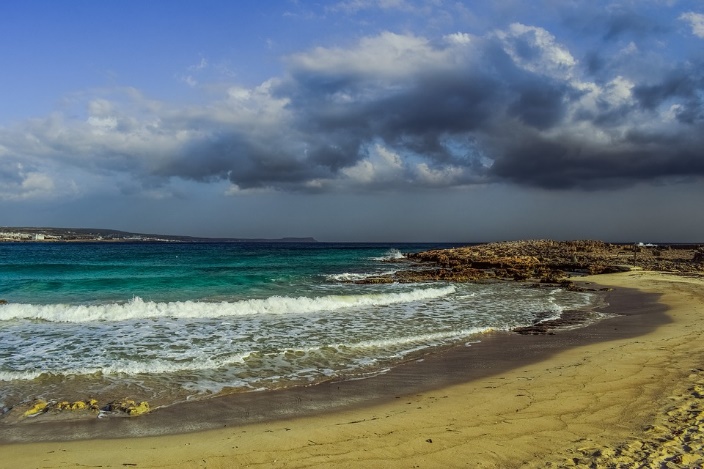 In this part you should describe your business to the investor. You have to make sure he can make it clearIn this part you should describe your business to the investor. In this part you should describe your business to the investor.
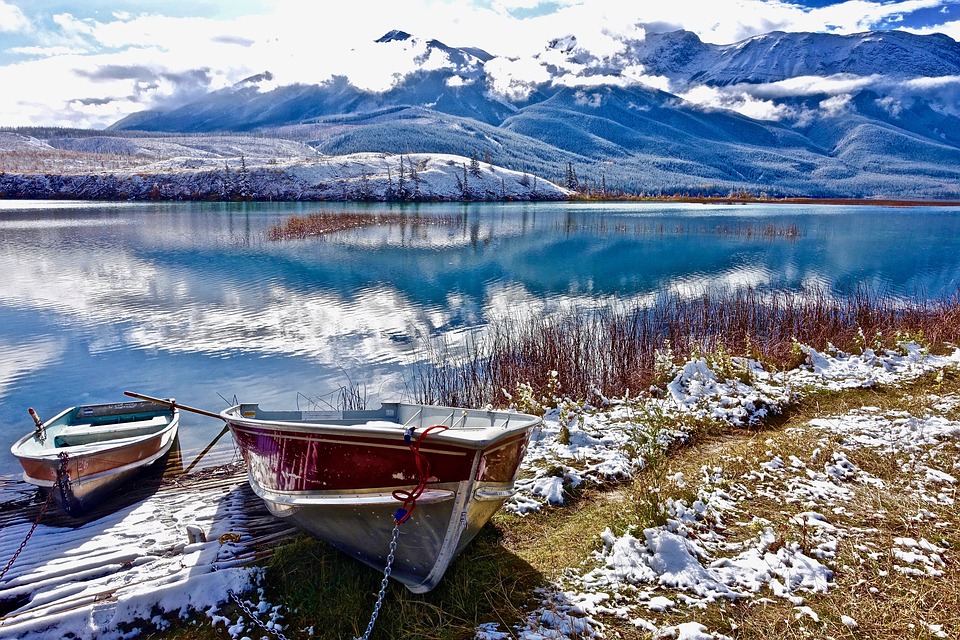 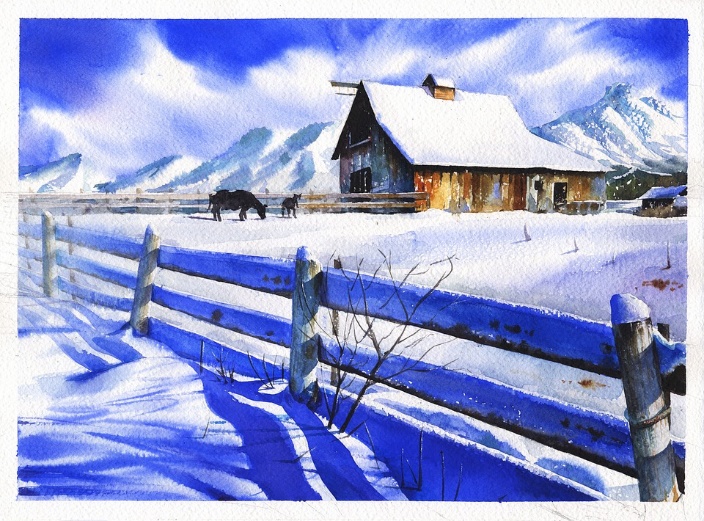 点击添加标题
In this part you sould describe your business to the investor. You have to
In this part you should describe your business to the investor. You have to make sure he can make it business to the investor.
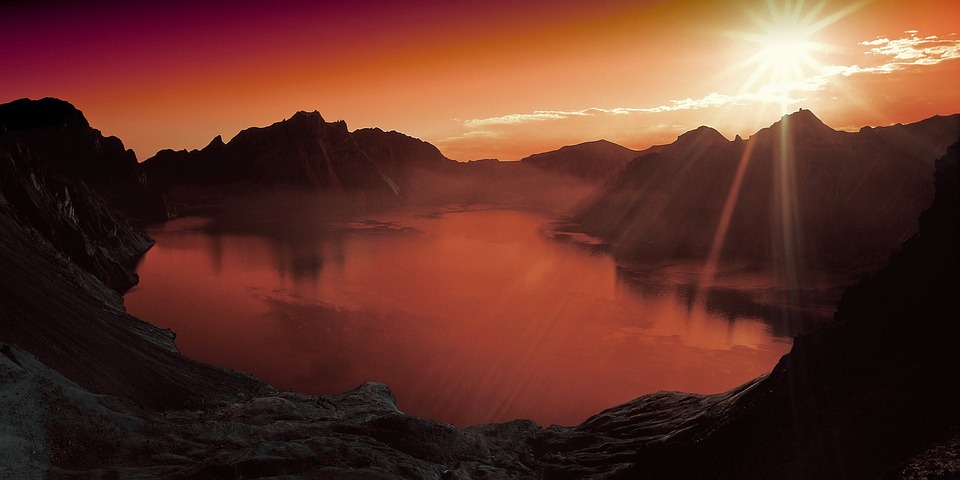 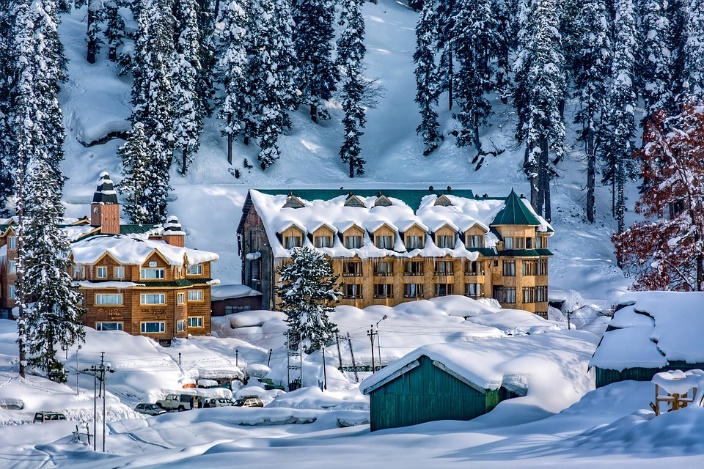 点击添加标题
In this part you should describe your business to the investor. You have to make sure he can make it business to the investor.
点击添加标题
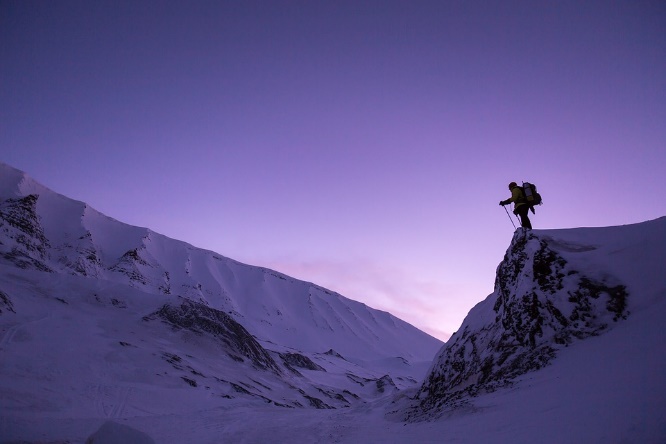 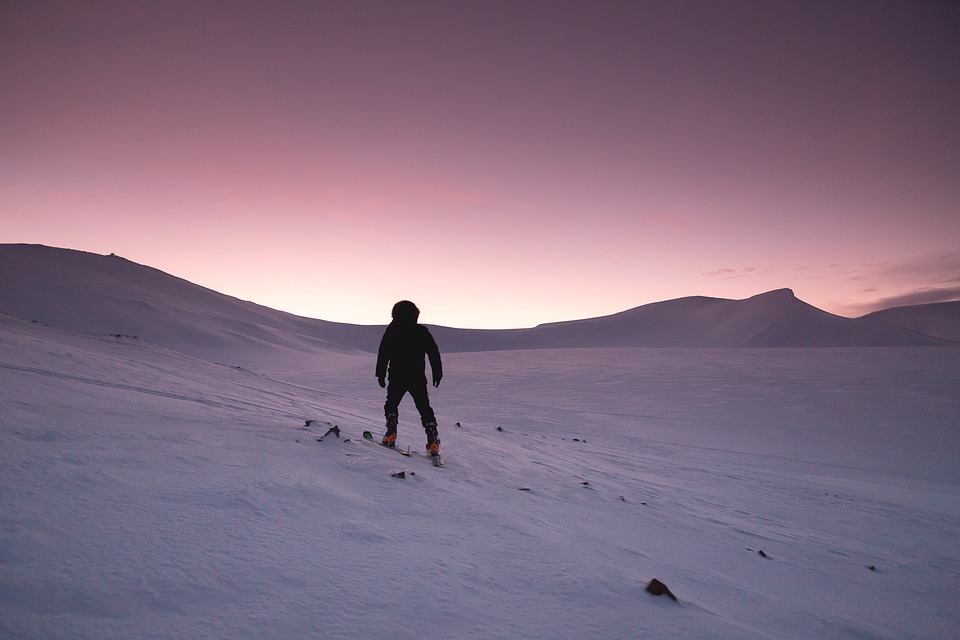 In this part you should describe your business to the investor. You have to make sure he can make it business to the investor.
In this part you should describe your business to the investor. You have to make sure he can make it business to the investor.
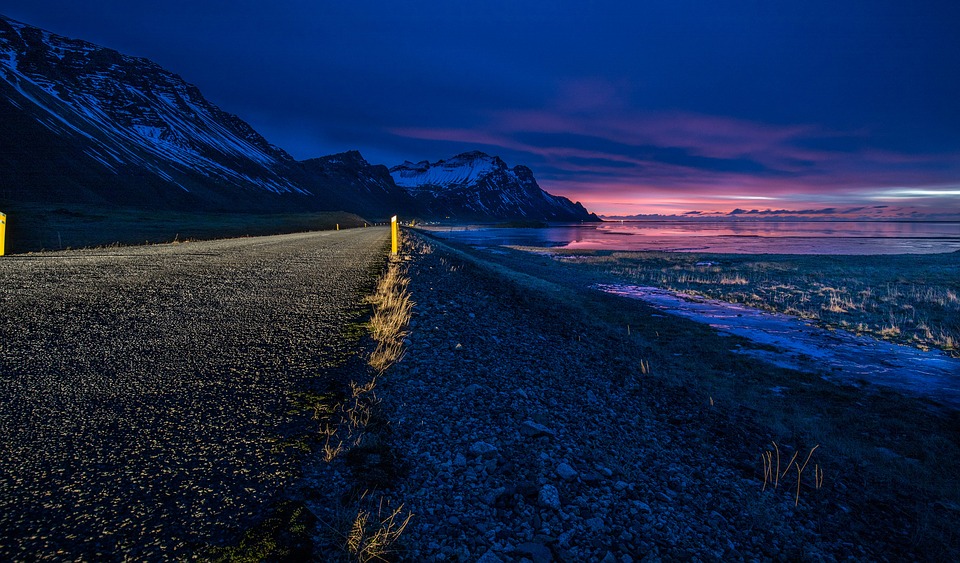 In this part you should describe your business to the investor. You have to make sure he can make it business to the investorIn this part you should describe your business to the investor. You have
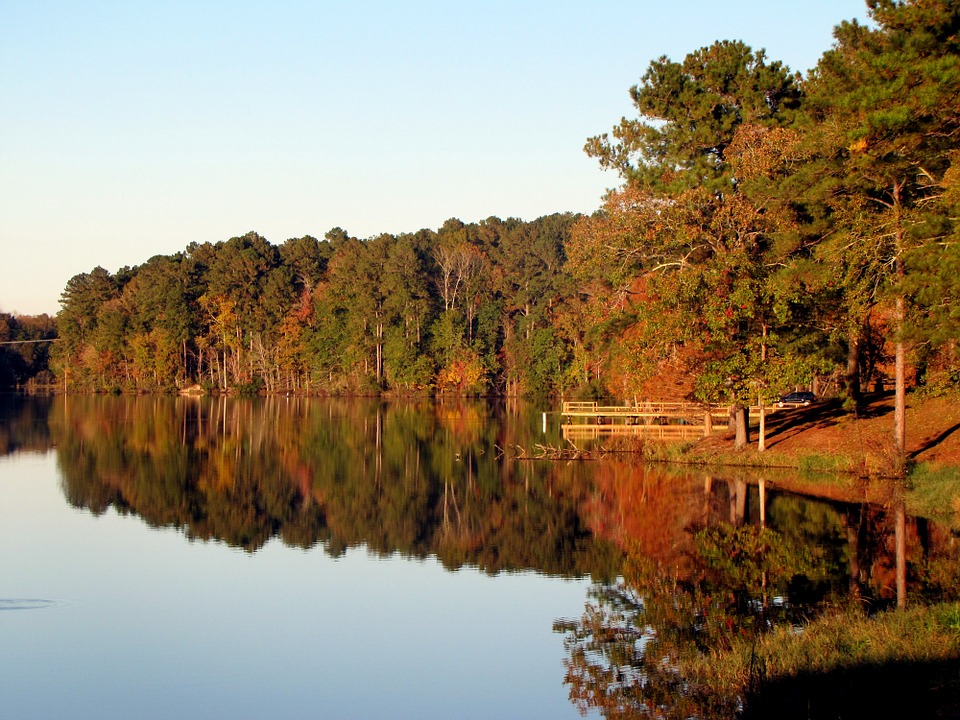 点击添加标题
In this part you sould describe your business to the investor. You have to
In this part you should describe your business to the investor. You have to make sure he can make it clearIn this part you should describe your business to the investor. In this part you should describe your business to the investor.
一起去旅行
TRAVEL ALBUM
谢谢观赏
THANKS
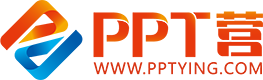 10000+套精品PPT模板全部免费下载
PPT营
www.pptying.com
[Speaker Notes: 模板来自于 https://www.pptying.com    【PPT营】]